Semantisatieverhaal A:
Stoplichten. Ze zijn niet meer weg te denken uit onze omgeving. Stoplichten zullen  altijd in het gebied om iets of iemand heen zijn. Stoplichten zijn technische dingen. Technisch betekent als iets te maken heeft met het laten werken van machines en apparaten. Ze reageren op het verkeer, en zorgen dat er zo min mogelijk files ontstaan. Reageren op betekent iets doen als antwoord op iets. Ik vertelde mijn kleine neefje vroeger dat er kleine kaboutertjes in de stoplichten zitten. Kaboutertjes met een missie. Kaboutertjes met een speciale opdracht of taak. Als ze zien dat er veel auto’s voor het stoplicht staan, drukken ze op het groene knopje, en wordt het groen. Mijn neefje dacht dat ik erg deskundig was. Dat ik er veel van wist. Toen ik het verhaal van de kabouters in stoplichten onder de aandacht had gebracht, keek hij bij elk stoplicht heel goed of hij kaboutertjes zag. Ik had ervoor gezorgd dat mijn neefje op iets ging letten. Hij heeft ze natuurlijk nooit gezien. Toen hij veel ouder was, ontdekte hij dat stoplichten geprogrammeerd zijn. Programmeren is het maken van opdrachten voor een computer, waardoor die een taak kan uitvoeren. Ze gaan bijvoorbeeld elke 2 minuten op groen. In het programma Klokhuis werd dat een keer gepresenteerd. Presenteren betekent iets laten zien of erover vertellen. Zo hebben ze ook items gemaakt over de industrie, over de groep fabrieken. Ik vind het altijd leuk om meer over onderwerpen te leren en steeds deskundiger te worden. Over welk onderwerp weten jullie veel? Waar zijn jullie al deskundig in?
A
[Speaker Notes: Woordenoverzicht:

presenteren: iets laten zien of erover vertellen
deskundig: veel ervan wetend
niet meer weg te denken zijn: er altijd zijn
technisch: als iets te maken heeft met het laten werken van machines en apparaten
onder de aandacht brengen: zorgen dat mensen op iets gaan letten
programmeren: het maken van opdrachten voor een computer, waardoor die een taak kan uitvoeren
de missie: de speciale opdracht of taak
de industrie: de groep fabrieken
reageren op: iets doen als antwoord op iets
de omgeving: het gebied om iets of iemand heen]
Gerarda Das
Marjan ter Harmsel
Mandy Routledge
Francis Vrielink
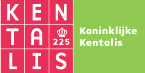 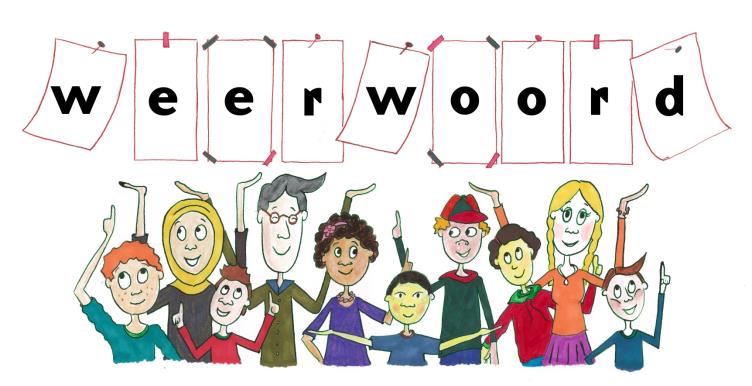 Week 11 – 12 maart 2024
Niveau A
niet meer weg te denken zijn
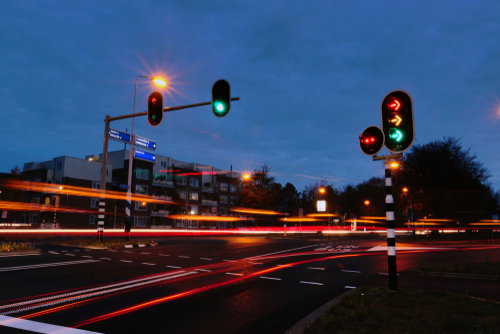 de omgeving
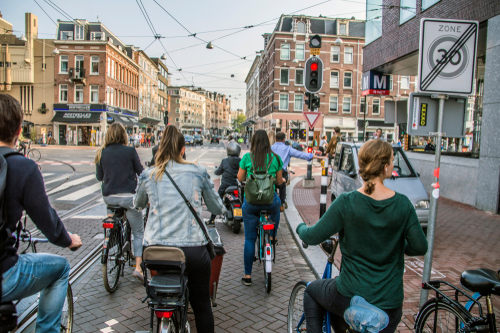 technisch
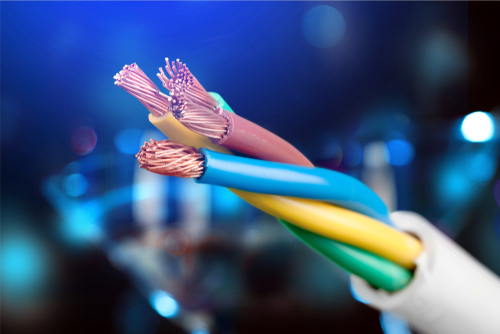 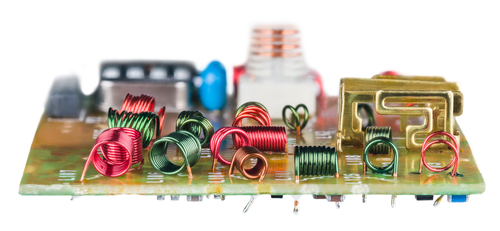 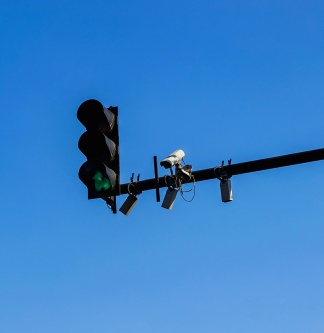 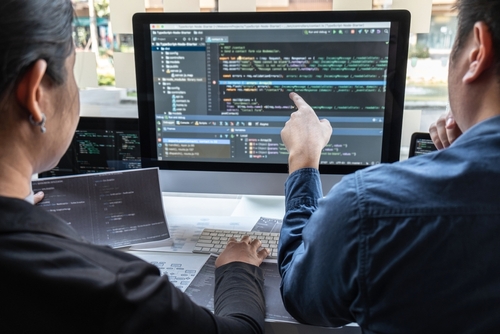 reageren op
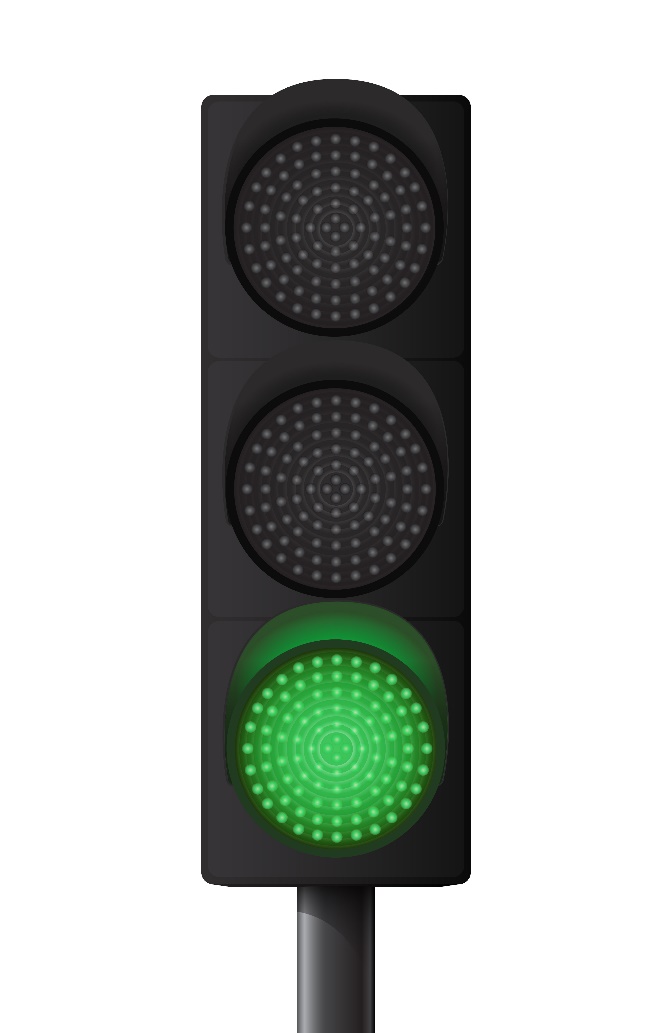 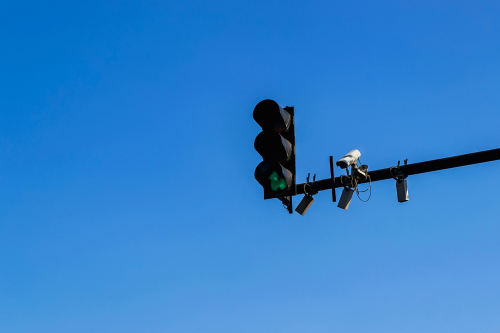 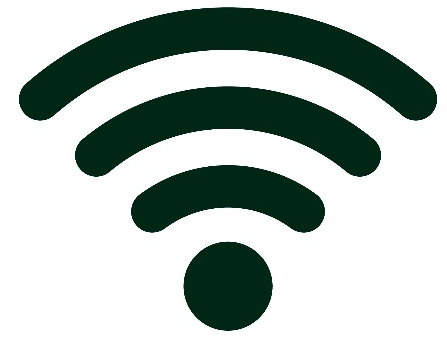 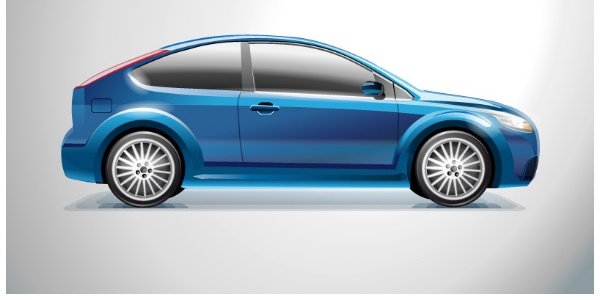 de missie
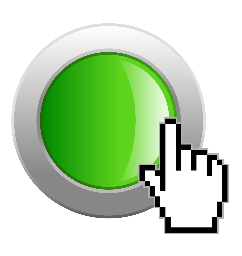 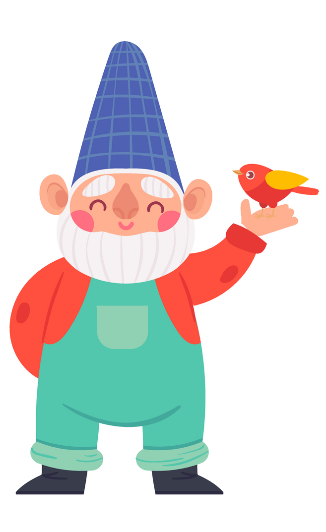 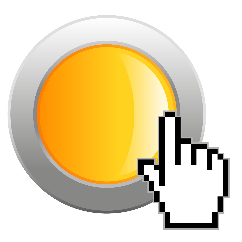 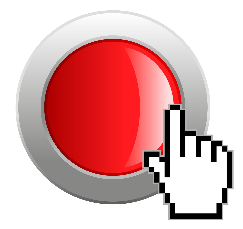 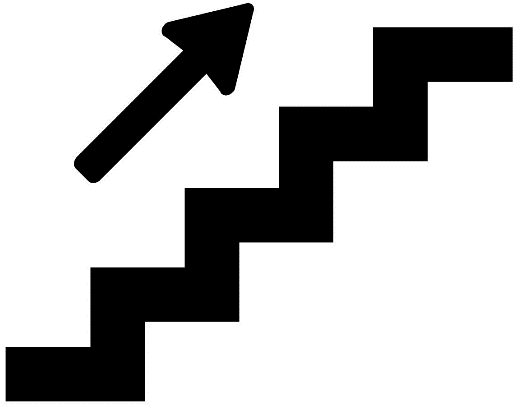 deskundig
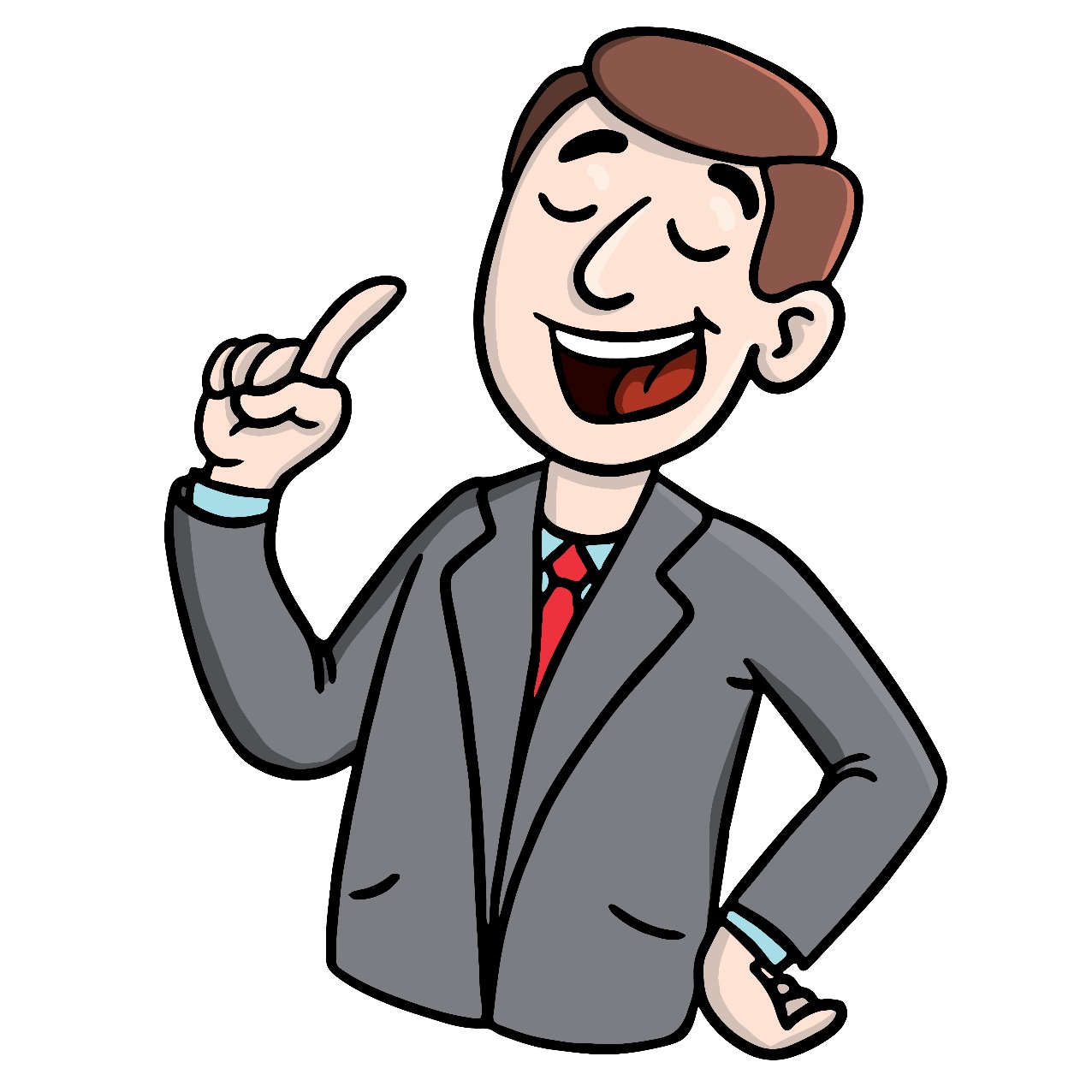 onder de aandacht brengen
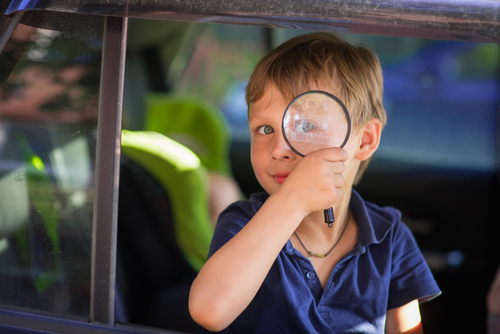 programmeren
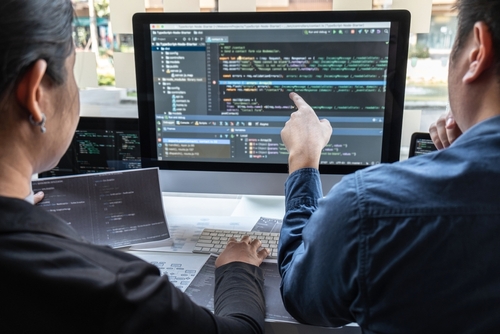 presenteren
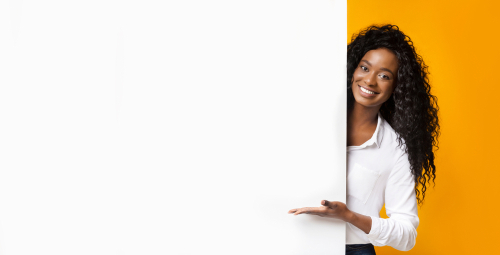 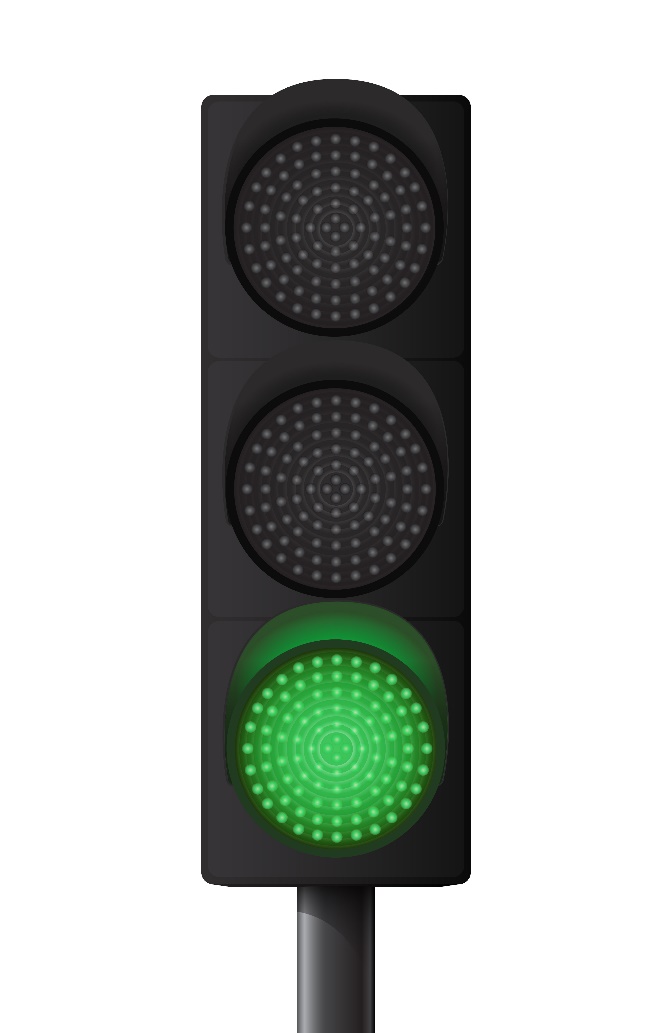 de industrie
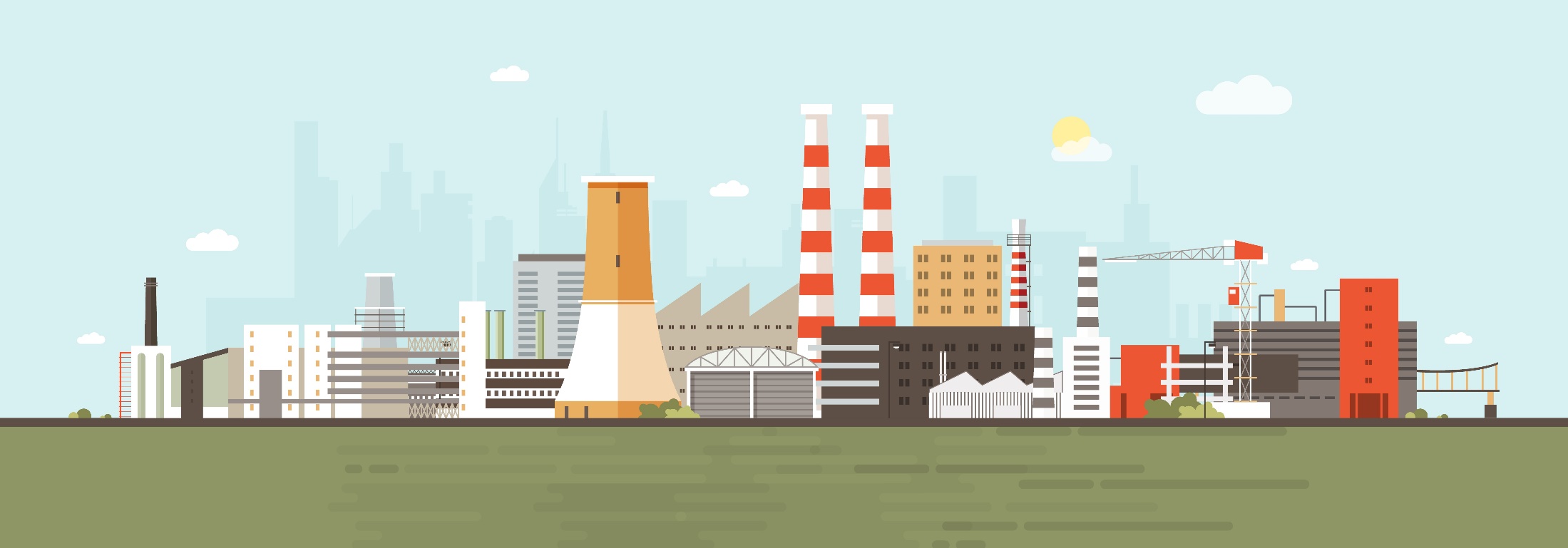 Op de woordmuur:
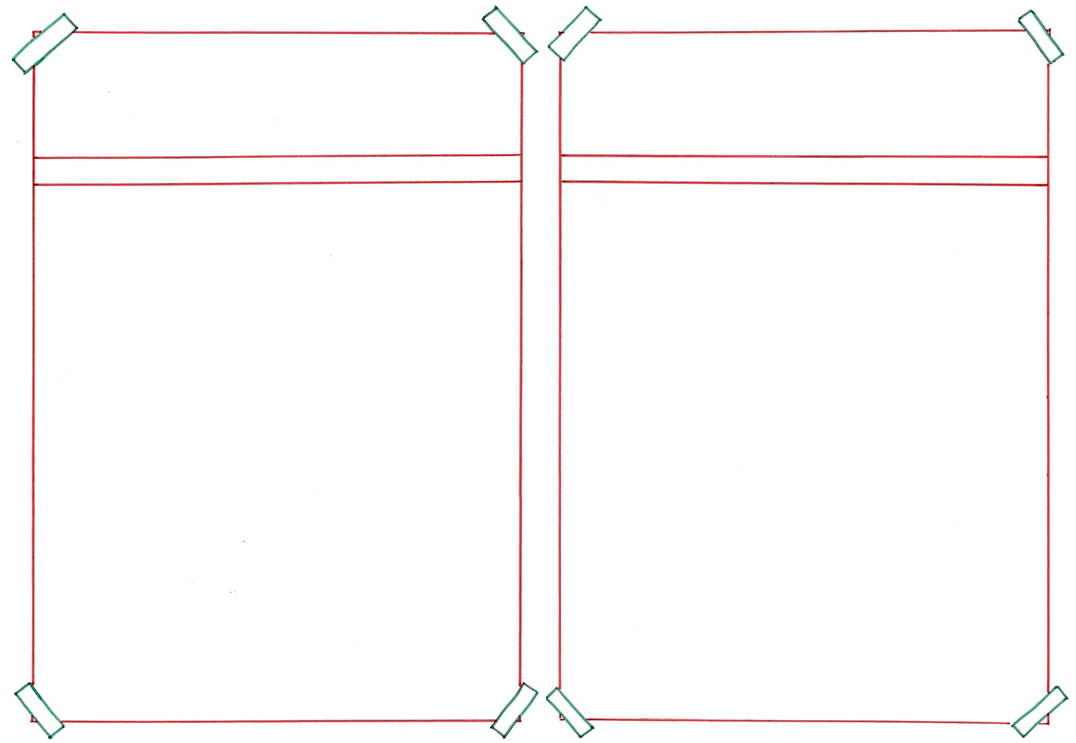 deskundig
onwetend
= er niet van op de hoogte zijn
 
 
 
  
  


Op het gebied van vogels ben ik onwetend.
= veel ervan wetend

  
 
 

 

Mijn neefje dacht dat ik erg deskundig was.
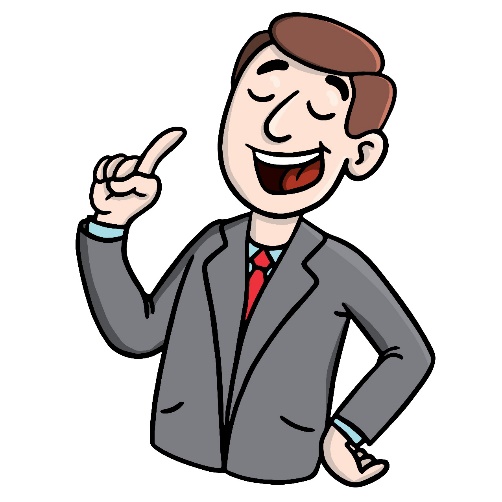 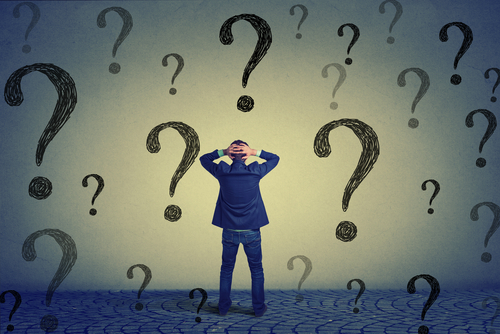 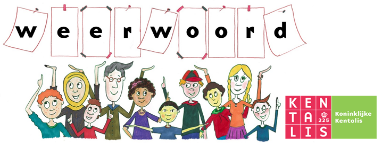 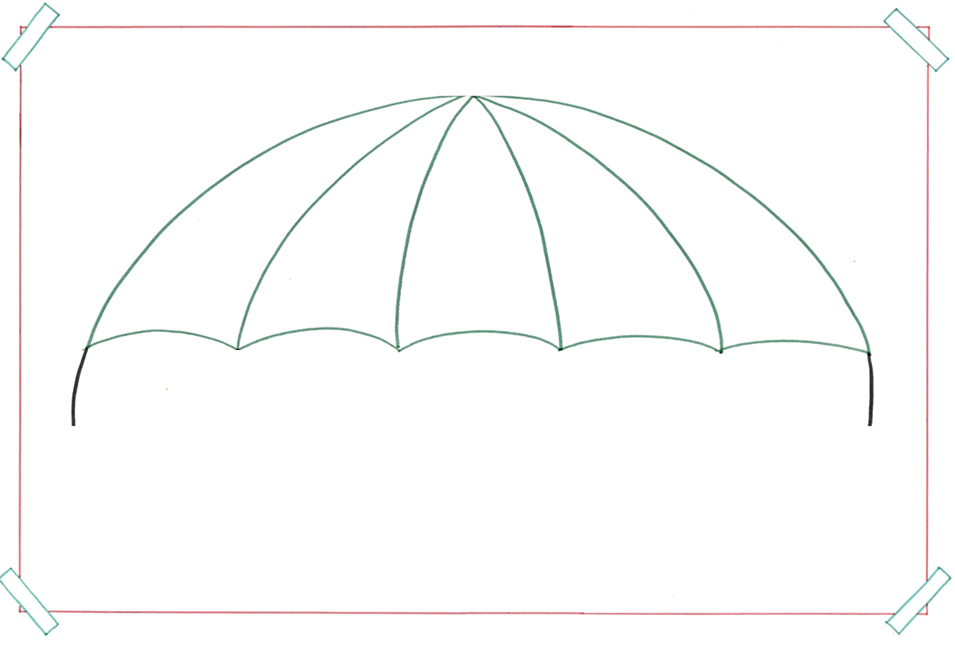 onder de aandacht
= zorgen dat mensen op iets gaan letten
brengen
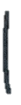 de
het
de reclame
kabouters
persbericht
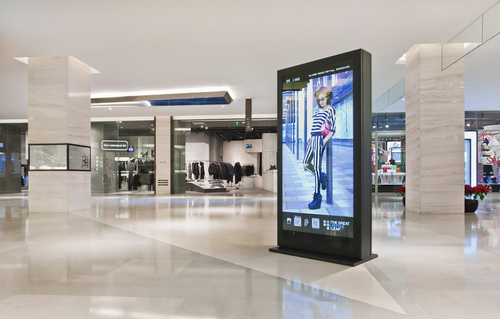 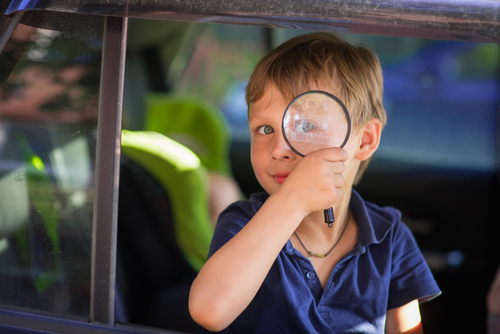 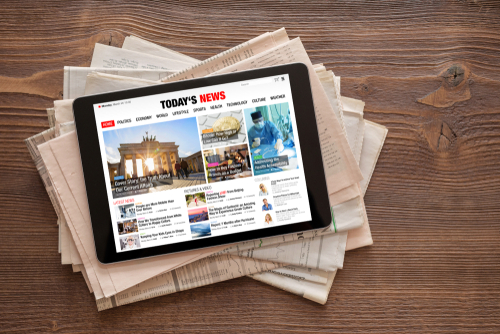 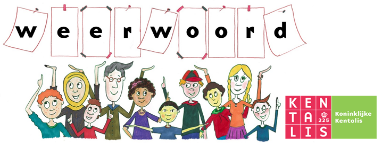 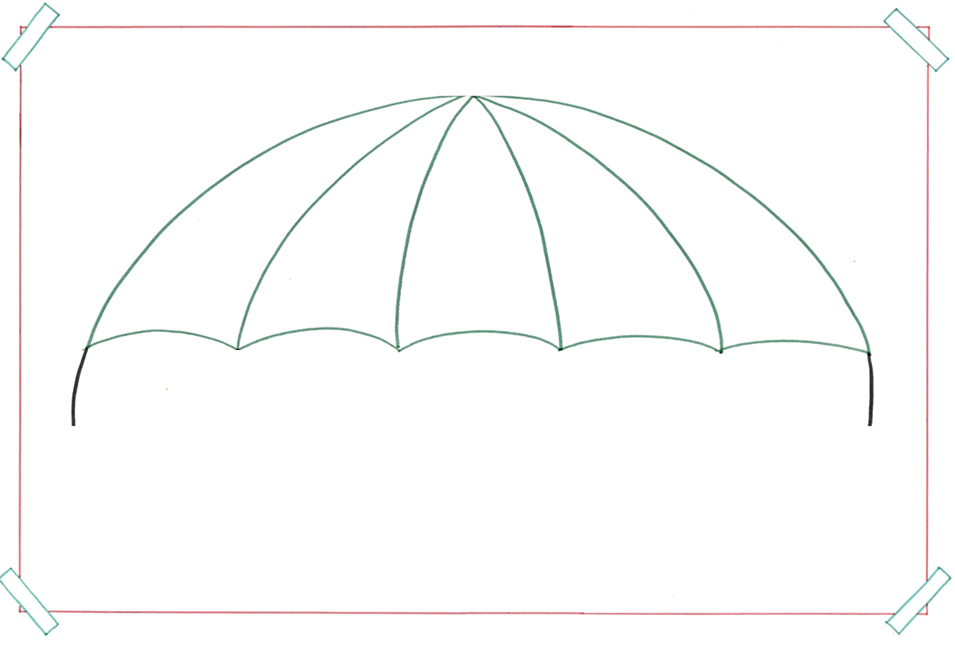 niet meer weg te
= er altijd zijn
denken zijn
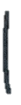 de
de mobiele
de fiets
stoplichten
telefoon
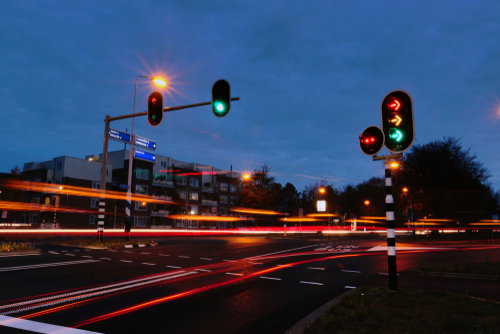 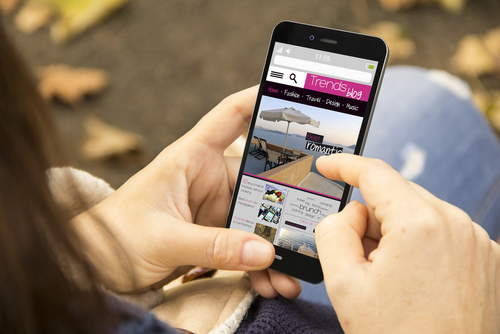 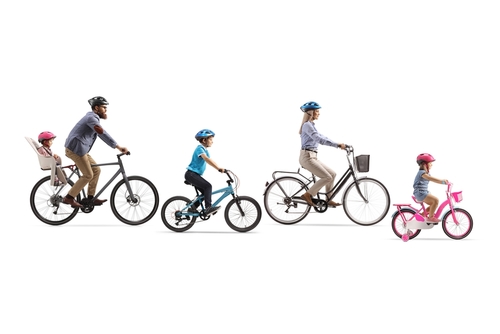 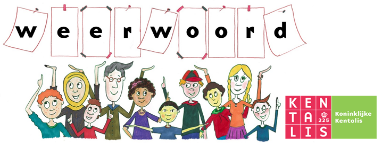 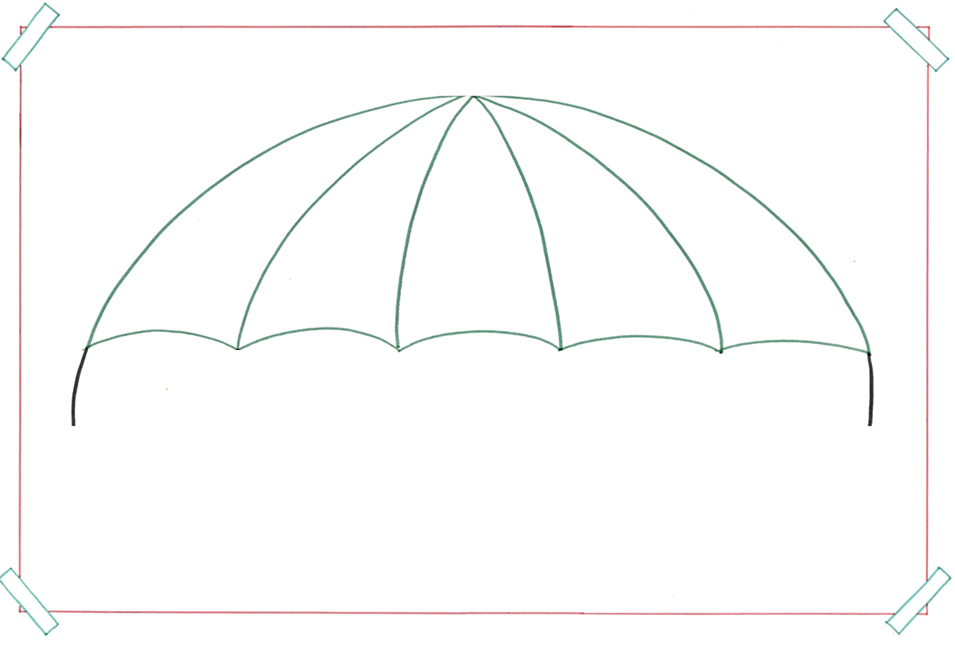 presenteren
= iets laten zien of erover vertellen
de uitleg presenteren
het cadeau presenteren
het journaalpresenteren
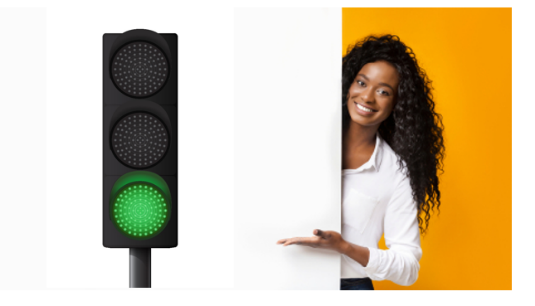 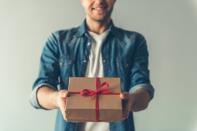 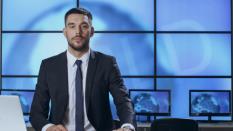 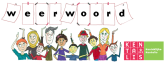 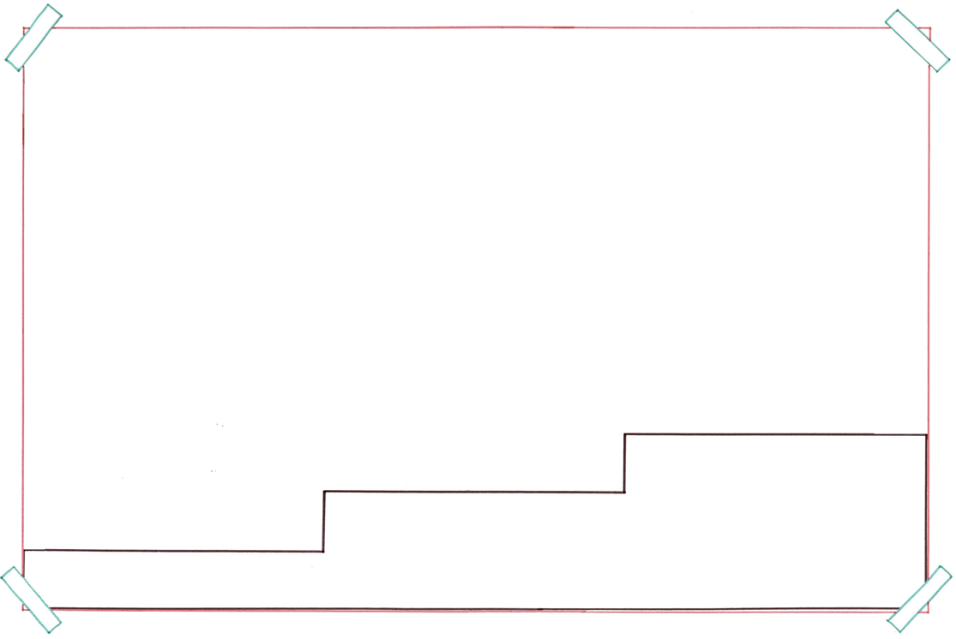 De kabouters in stoplichten hebben een missie. Ze moeten op de lichtknopjes drukken. Als ze dit goed uitvoeren, ontstaan er geen files. De missie wordt elk jaar geëvalueerd.
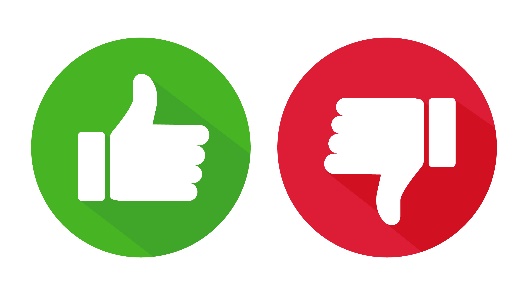 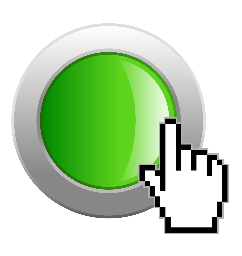 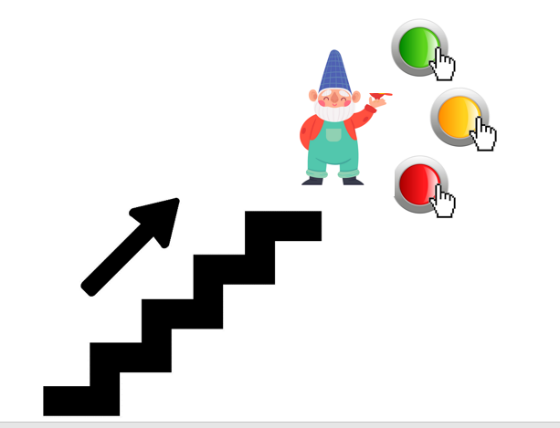 evalueren
uitvoeren
de missie
= de speciale opdracht of taak
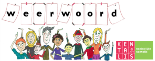 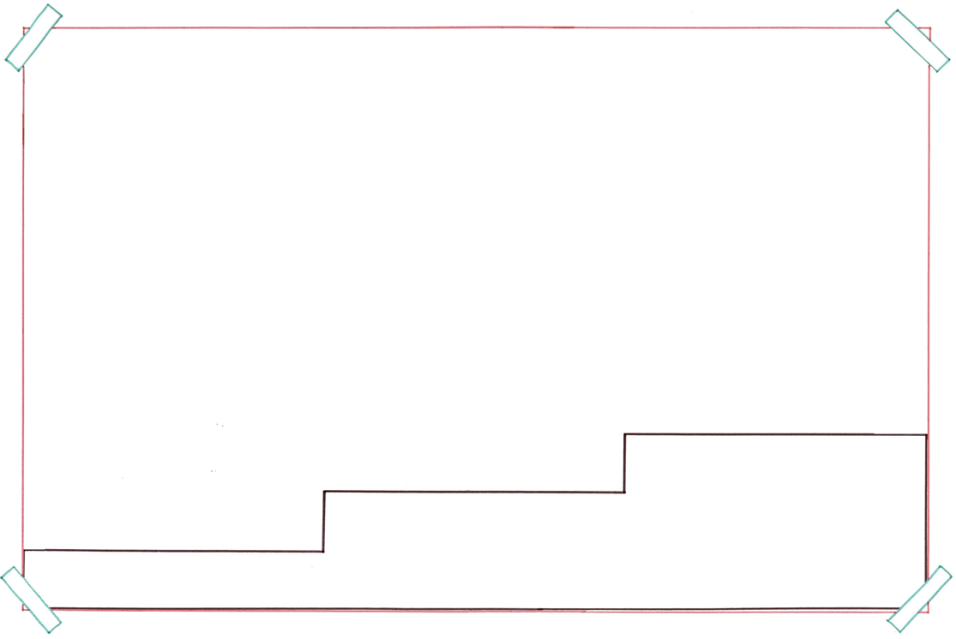 reageren op
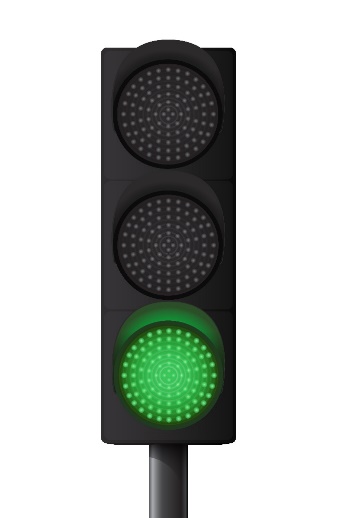 = iets doen als antwoord op iets
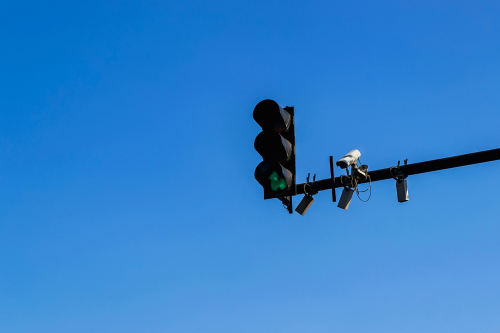 de reactie
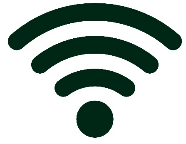 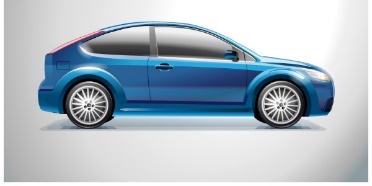 de actie
De sensor bij het stoplicht reageert op het verkeer, en zorgt dat er zo min mogelijk files ontstaan.
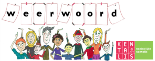 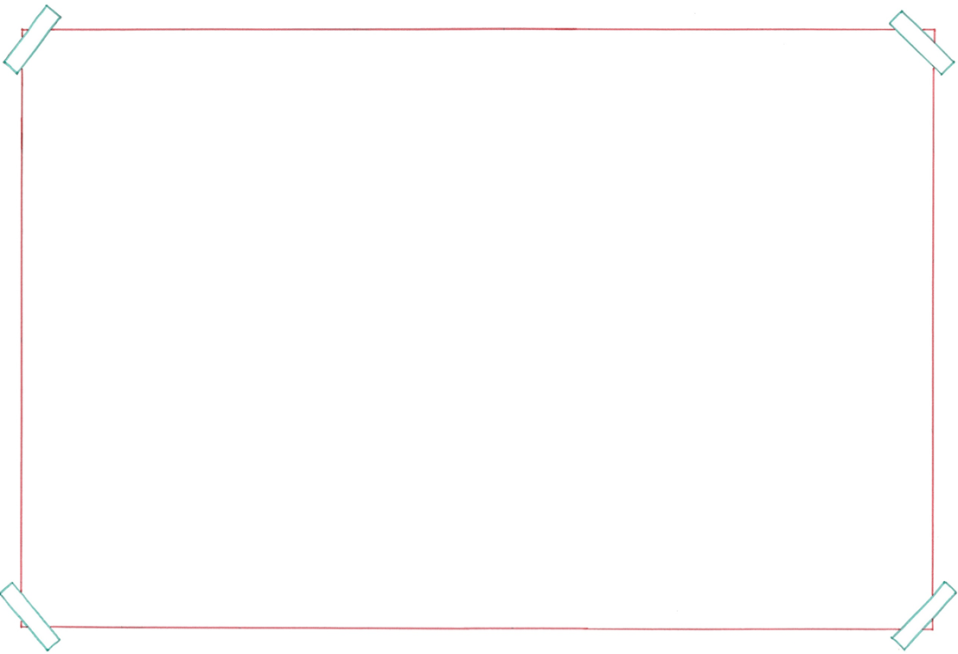 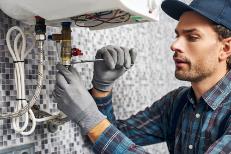 het beroep
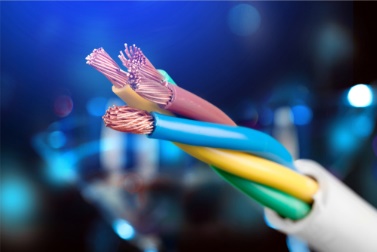 technisch
=  als iets te maken heeft met het laten werken van machines en apparaten
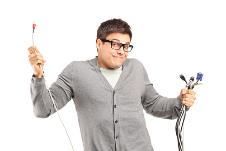 de ontwikkeling
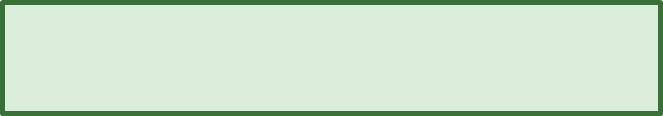 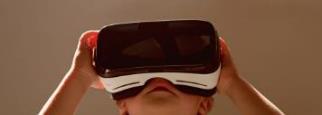 de storing
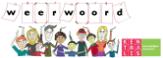 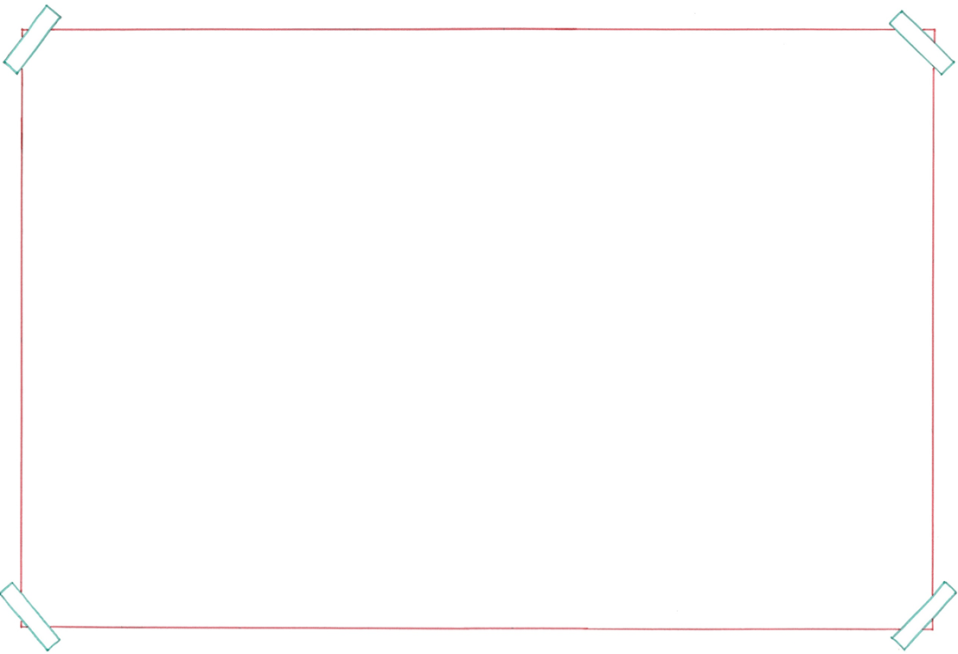 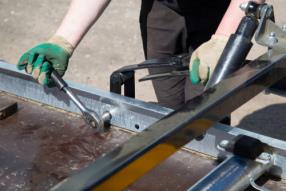 het produceren
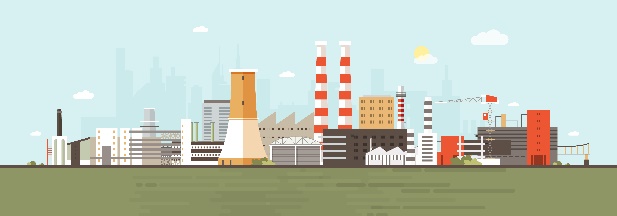 de industrie
= de groep fabrieken
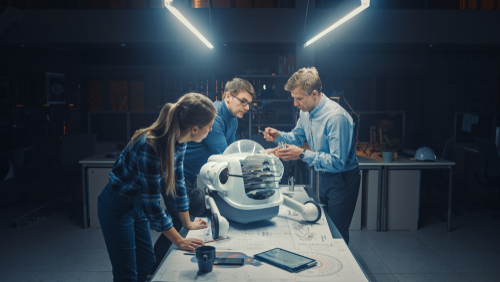 de ontwikkeling
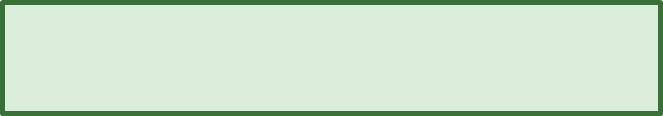 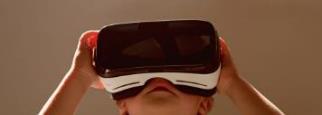 de uitvinding
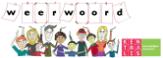 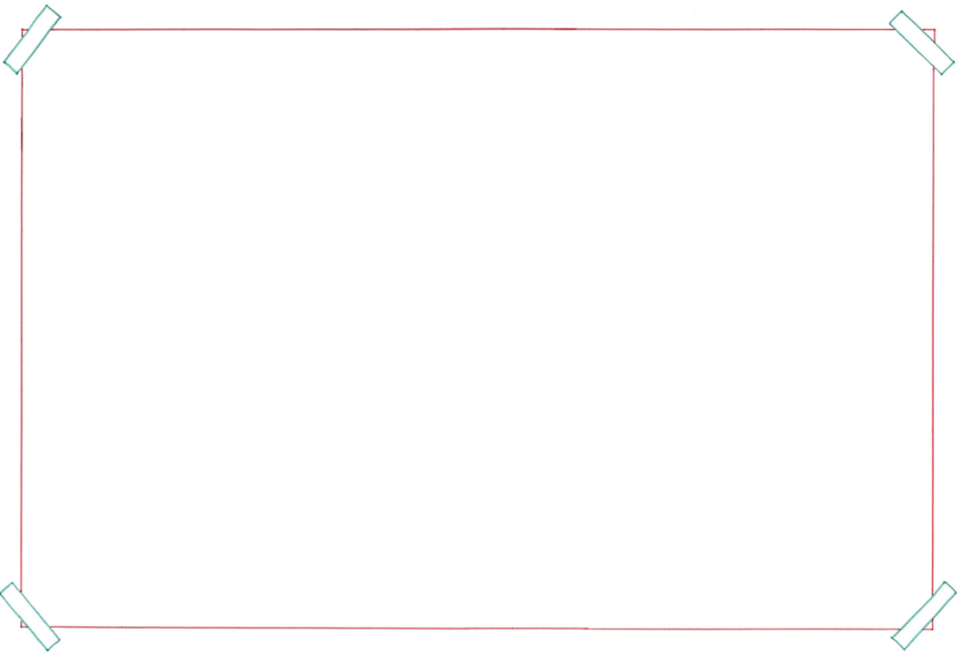 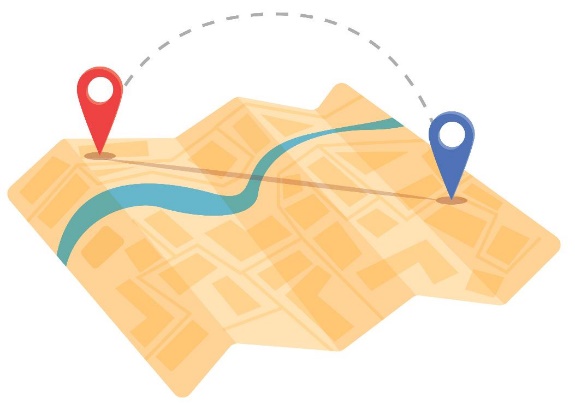 de stad
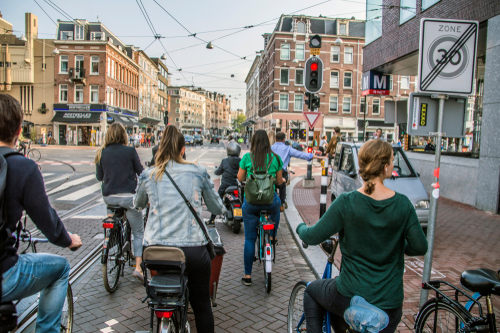 de omgeving
= het gebied om iets of iemand heen
het bos
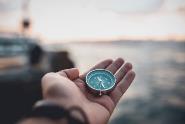 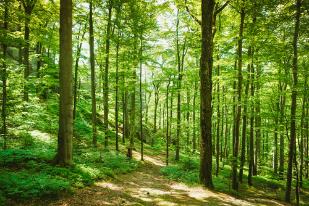 de richting
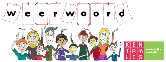 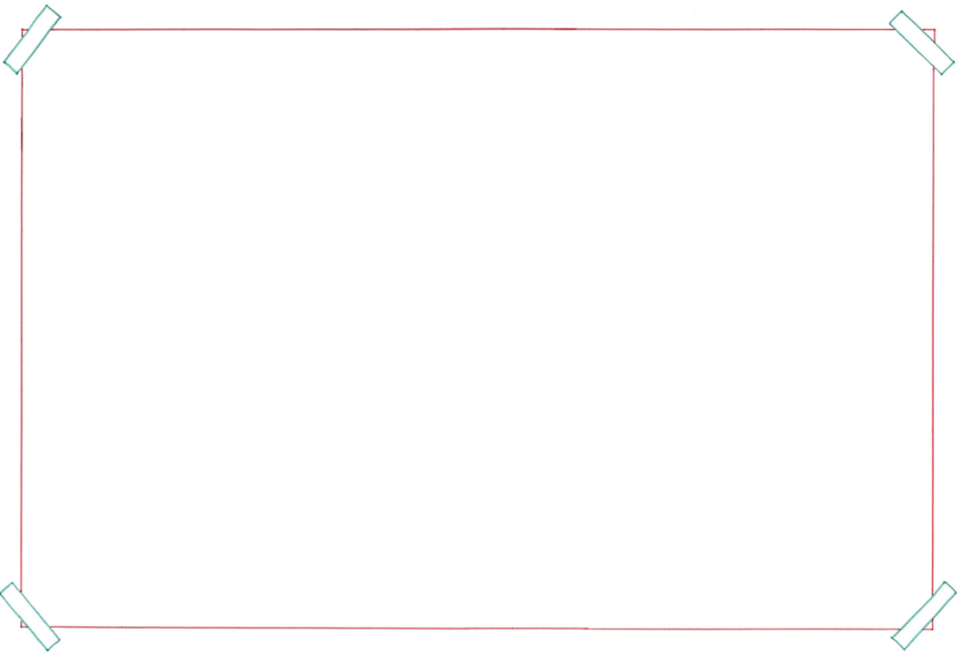 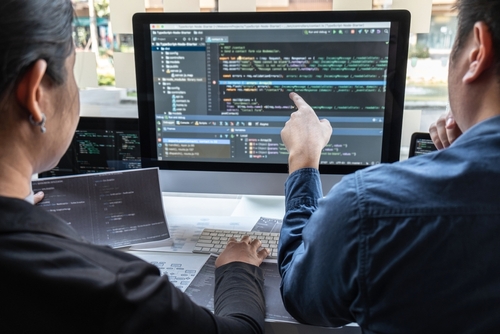 de programmeur
programmeren
= het maken van opdrachten voor een computer, waardoor die een taak kan uitvoeren
de creativiteit
de computertaal
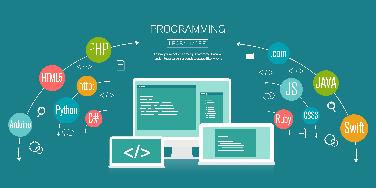 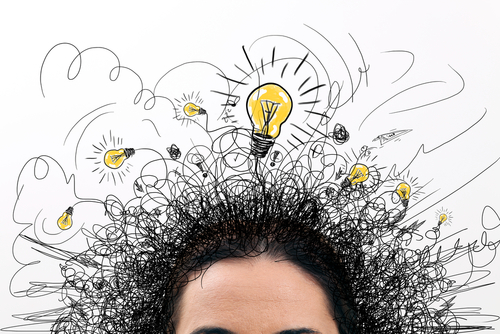 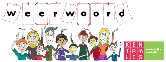